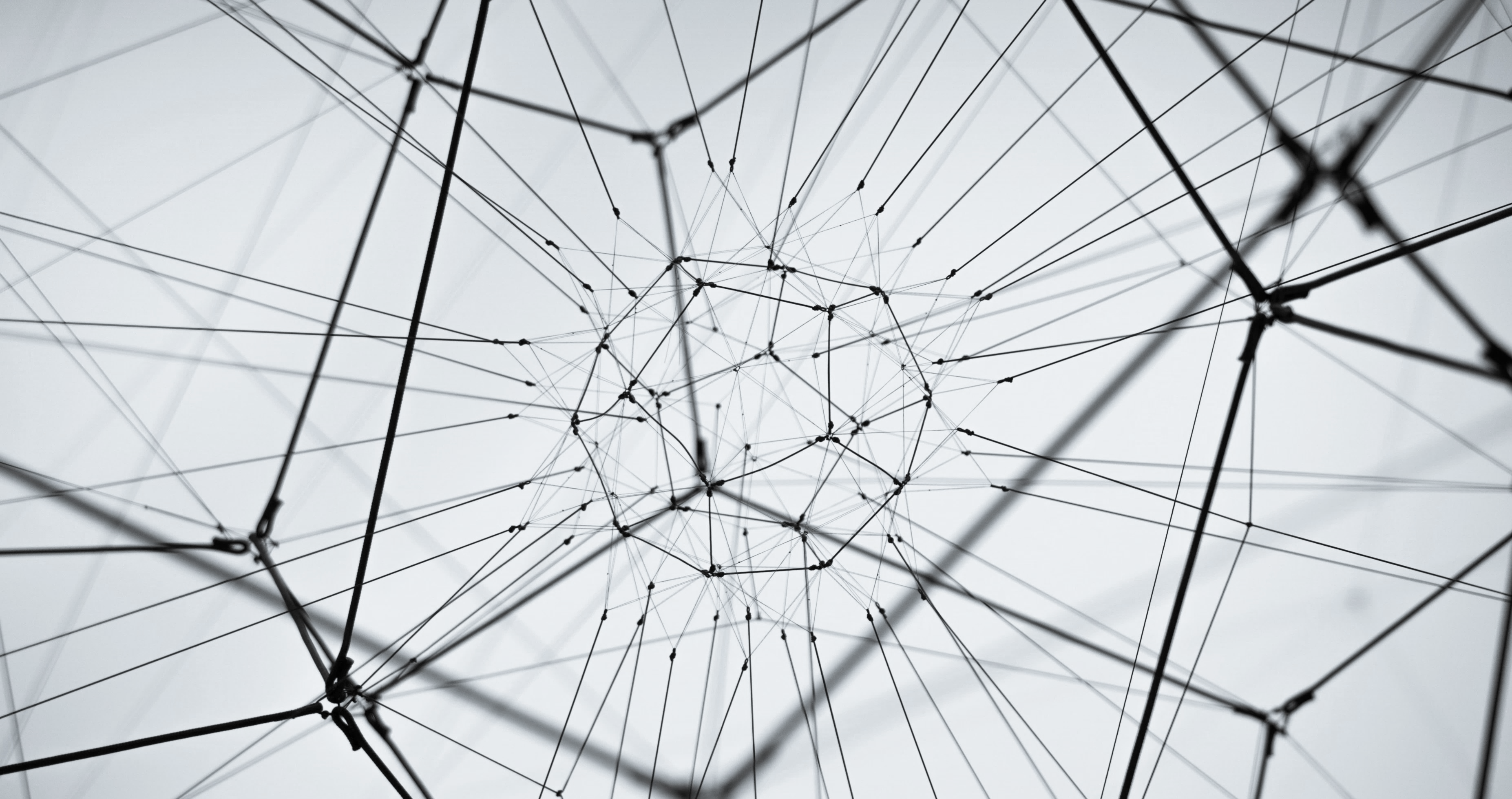 Balanced scorecard slide 1
Bài 7
THỰC HÀNH TÌM KIẾM THÔNG TIN TRÊN INTERNET
Câu hỏi vui được quà !!!
Có ý kiến cho rằng ngày nay tất cả mọi thông tin đều có thể tìm thấy trên Internet. Em có đồng ý với ý kiến đó không? Theo em, tại sao khi cùng tìm thông tin về một vấn đề, nhưng có người sẽ tìm được rất nhanh và chính xác có người thì không?
Tại sao có người tìm thông tin nhanh và chính xác hơn:
Kỹ năng tìm kiếm: 
Sử dụng từ khóa chính xác và cụ thể bên cạnh đó dùng các toán tử tìm kiếm (ví dụ: AND, OR, NOT) để lọc kết quả. Biết cách sử dụng các công cụ tìm kiếm nâng cao. Đánh giá độ tin cậy của nguồn thông tin.
Hiểu biết về chủ đề: 
Người có kiến thức nền tảng về chủ đề sẽ dễ dàng xác định được thông tin quan trọng và loại bỏ thông tin không liên quan. Họ cũng có khả năng đánh giá độ chính xác của thông tin tốt hơn.
Kinh nghiệm sử dụng Internet: 
Người thường xuyên sử dụng Internet sẽ quen thuộc với các trang web, diễn đàn, và cơ sở dữ liệu trực tuyến. Và biết cách tìm kiếm thông tin hiệu quả hơn.
Khả năng phân tích và tổng hợp: 
Sau khi tìm được thông tin, người giỏi sẽ có khả năng phân tích, so sánh, và tổng hợp thông tin từ nhiều nguồn khác nhau. Điều này giúp họ có được cái nhìn toàn diện và chính xác về vấn đề.
Việc tìm kiếm thông tin hiệu quả trên Internet đòi hỏi sự kết hợp giữa kỹ năng, kiến thức, và kinh nghiệm.
Balanced scorecard slide 2
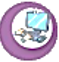 Nhiệm vụ 1. Tìm kiếm thông tin trên Internet bằng máy tìm kiếm
	Hướng dẫn
	Bước 1: Khởi động công cụ tìm kiếm.
	- Mở trình duyệt Intertnet trên máy tính của em.
	- Gõ địa chỉ URL máy tìm kiếm, chẳng hạn Google.com

	Bước 2: Tìm kiếm bằng từ khóa nhập từ bàn phím.
	Nhập từ khóa bằng bàn phím ( chẳng hạn “tuyển sinh Đại học Dược 	Hà Nội 2022” ) rồi nhấn phím Enter.

	Bước 3: Đọc kết quả tìm kiếm. Nếu kết quả tìm kiếm chưa được 	như ý muốn của em. Quay lại bước 2 với từ khóa khác để việc tìm 	kiếm hiệu quả hơn.
Balanced scorecard slide 3
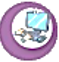 Nhiệm vụ 2. Khám phá cách thực hiện tìm kiếm bằng tiếng nói
	Hướng dẫn:
	Bước 1. Khởi động công cụ tìm kiếm.
	Bước 2. Tìm kiếm bằng từ khóa nhập bằng tiếng nói. Nháy chuột vào biểu 	tượng micro cạnh ô nhập từ khóa tìm kiếm (Hình 7.1), sau óa được tự đó, 	đọc từ khóa tìm kiếm, sau khi dừng đọc, máy tìm kiếm sẽ hiển thị kết quả 	tìm kiếm như Hình 7.1.
	Bước 3. Kiếm tra từ khóa được tự động điền sau khi đọc tại Bước 2 (Hình 	7.1). Nếu không khớp, thực hiện lại Bước 2 để đọc lại từ khóa.
	Bước 4. Đọc kết quả tìm kiếm. Nếu kết quả tìm kiếm chưa được như ý 	muốn của em, quay lại Bước 2 với từ khóa khác để việc tìm kiếm hiệu quả 	hơn.
	Lưu ý: Cần có micro để thực hiện tìm kiếm bằng tiếng nói.
Balanced scorecard slide 4
Nhiệm vụ 3. Xác lập được các lựa chọn theo tiêu chí tìm kiếm để annag cao hiệu quả tìm kiếm thông tin.
 	Hướng dẫn:
	Bước 1. Khởi động công cụ tìm kiếm.
	Bước 2. Nhập từ kháo cần tìm và bổ sung cụm từ “filetype:pdf” (ví dụ 	như Hình 7.2).


			Hình 7.2. Ví dụ tìm kiếm thông tin dưới dạng tẹp.pdf

	Bước 3. Đọc kết quả tìm kiếm. Nếu kết quả tìm kiếm chưa được như ý 	muốn của em, quay lại Bước 2 với từ khóa khác để việc tìm kiếm hiệu quả 	hơn.
	Gợi ý: Trong ví dụ tại Hình 7.2 kết quả tìm kiếm có thể bao gồm thông 	báo tuyển sinh của các trường Đại học khác nữa. Để tìm chính xác hơn, 	tên trường Đại học mà em cần tìm nên đặt trong dấu nháy kép, cụ thể:	 tuyển sinh 2022 “đại học Dược Hà Nội”+filetype:pdf.
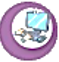 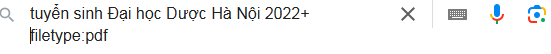 Balanced scorecard slide 5
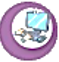 Nhiệm vụ 4. Trải nghiệm và so sánh giữa các máy tìm kiếm phổ biến
	Hướng dẫn
http://www.google.com
http://www.yahoo.com
http://www.msn.com
Câu hỏi thực hành:

1. Tìm kiếm thông tin về một chủ đề cụ thể: 
- Thực hiện tìm kiếm với các từ khóa và toán tử khác nhau, so sánh kết quả.
2. Tìm kiếm hình ảnh, video, tài liệu: 
- Tìm kiếm hình ảnh về một địa danh, video về một sự kiện, tài liệu PDF về một chủ đề học tập.
3. Tìm kiếm thông tin bằng tiếng Anh: 
- Tìm kiếm thông tin về một chủ đề bằng tiếng Anh, so sánh kết quả với tìm kiếm bằng tiếng Việt.
4. Tìm kiếm thông tin trên các trang web chuyên ngành: 
- Tìm kiếm thông tin khoa học trên các trang web như ScienceDirect, PubMed,...
5. Đánh giá độ tin cậy của một trang web: 
- Chọn một trang web bất kỳ và đánh giá độ tin cậy của thông tin trên trang web đó. Giải thích lý do cho đánh giá của bạn.
Chú ý:
- Sử dụng nhiều công cụ tìm kiếm khác nhau để so sánh kết quả. 
- Thử nghiệm với các từ khóa và toán tử khác nhau để tìm kiếm hiệu quả hơn. 
- Lưu lại các trang web hữu ích để tham khảo sau này. 
- Luôn cẩn trọng với các thông tin không rõ nguồn gốc.
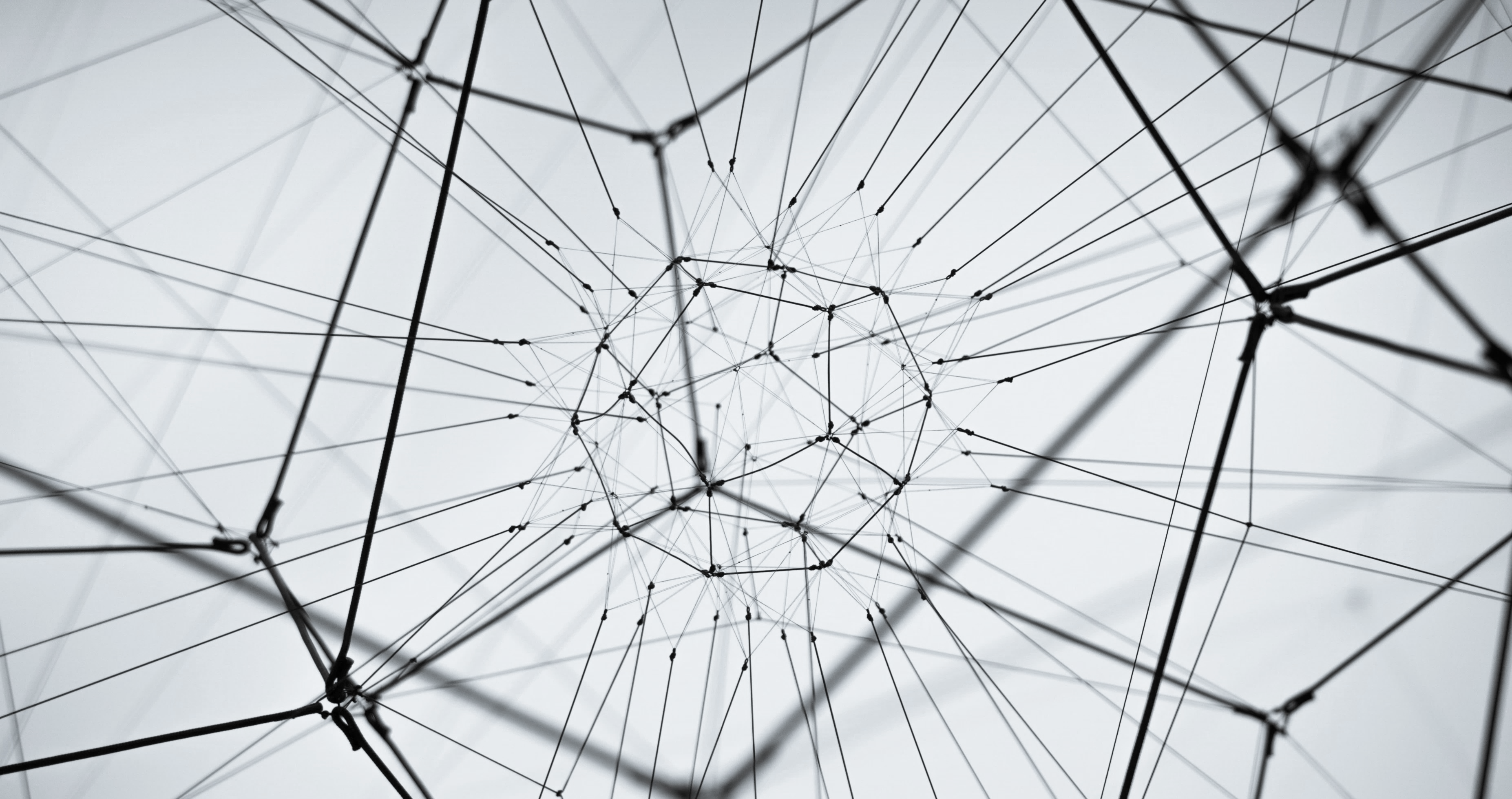 Balanced scorecard slide 10
THANK YOU